Chapter 8: Creating and Refining a Research Question
Scientific Inquiry in Social Work
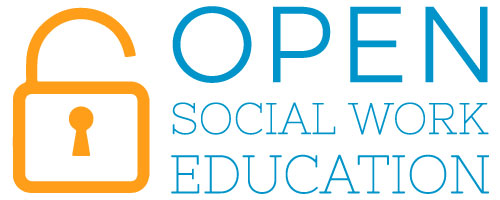 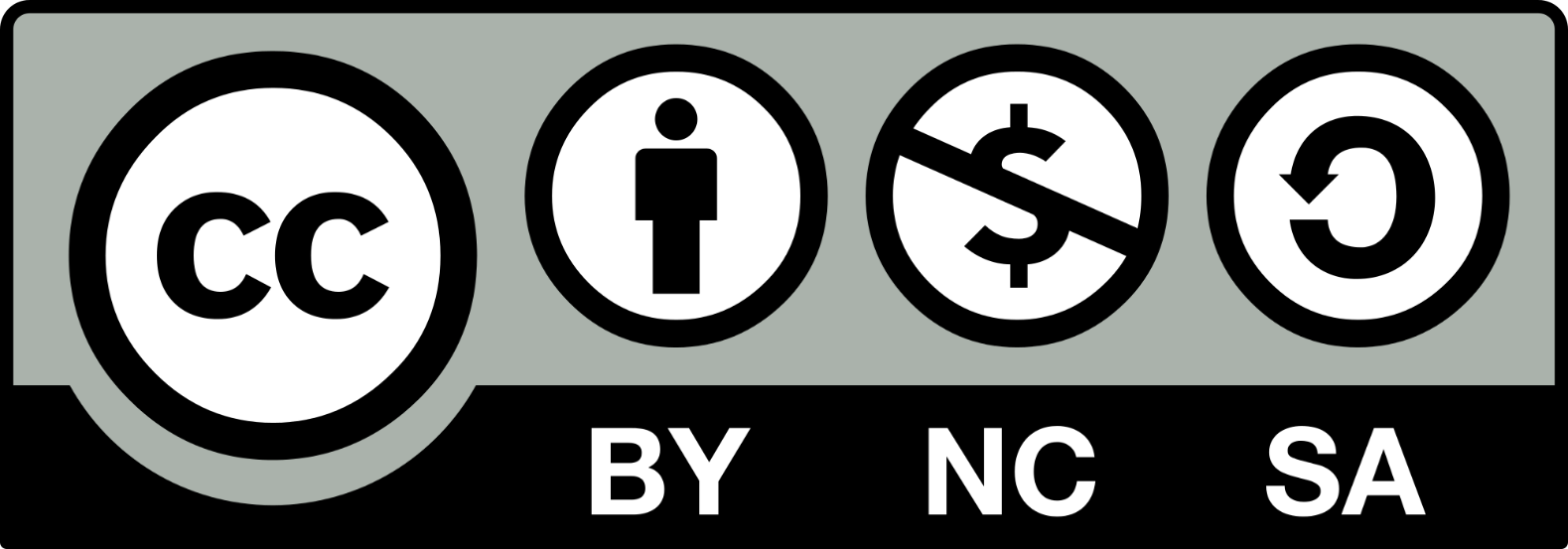 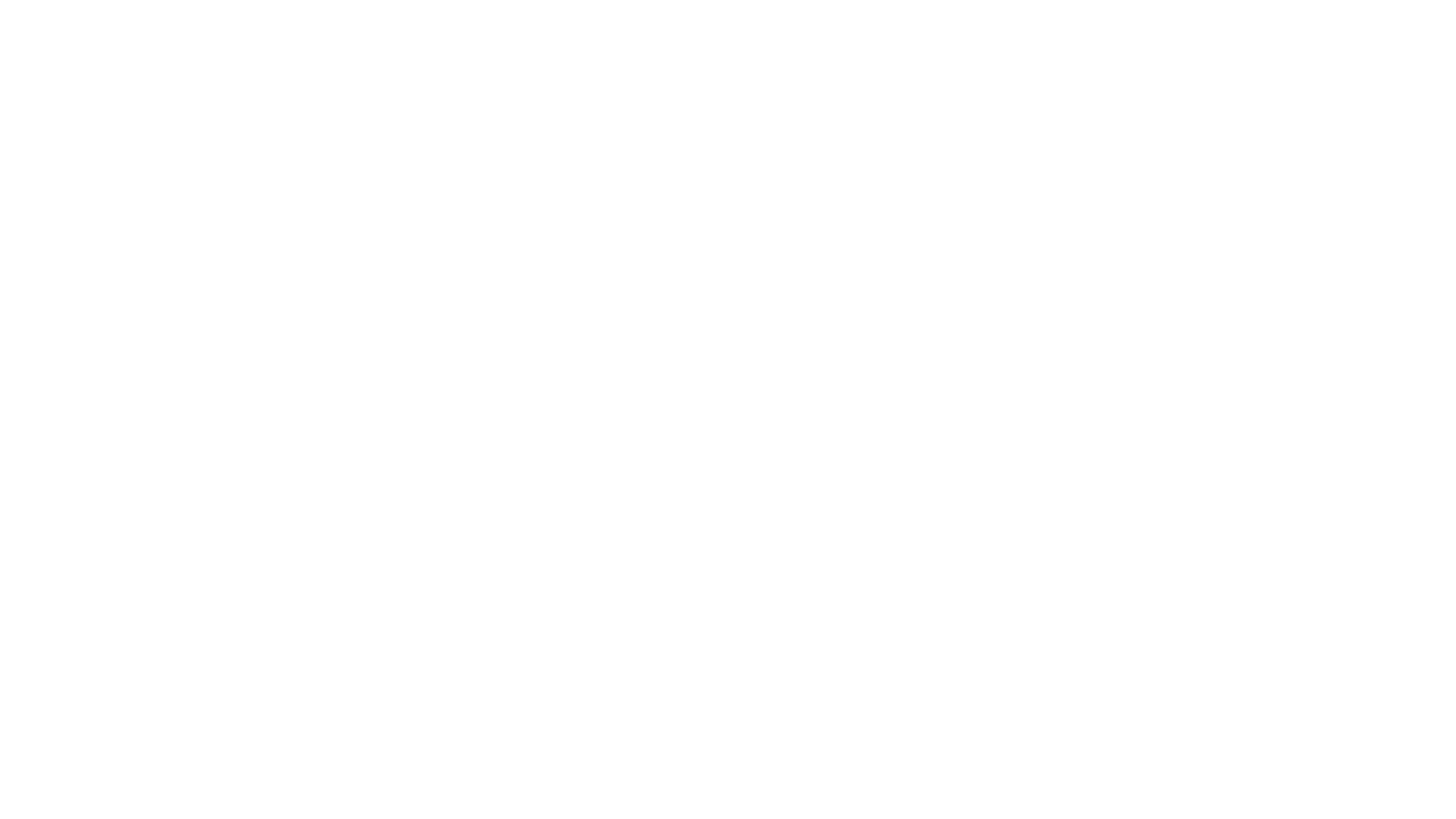 Chapter Overview
Creating a research question is an iterative process, one version after another. In the preceding chapters, you started with an initial question and refined it as you learned more about the topic you’re studying. 
In this chapter, you will finalize your research question.  You will examine:
Ethical versus empirical questions
Importance of writing a good research question that is feasible and important to your field of study
Determining if it’s a quantitative or qualitative research question
Matching your question with the right study design

Once this process is completed, you’ll be ready to start answering your question.
Remember from last chapter…
Idiographic – study or discovery of new scientific facts or processes, exploring ideas that we don’t know much about
Nomothetic – generalization of information to different populations, testing an idea from a theory based on existing information
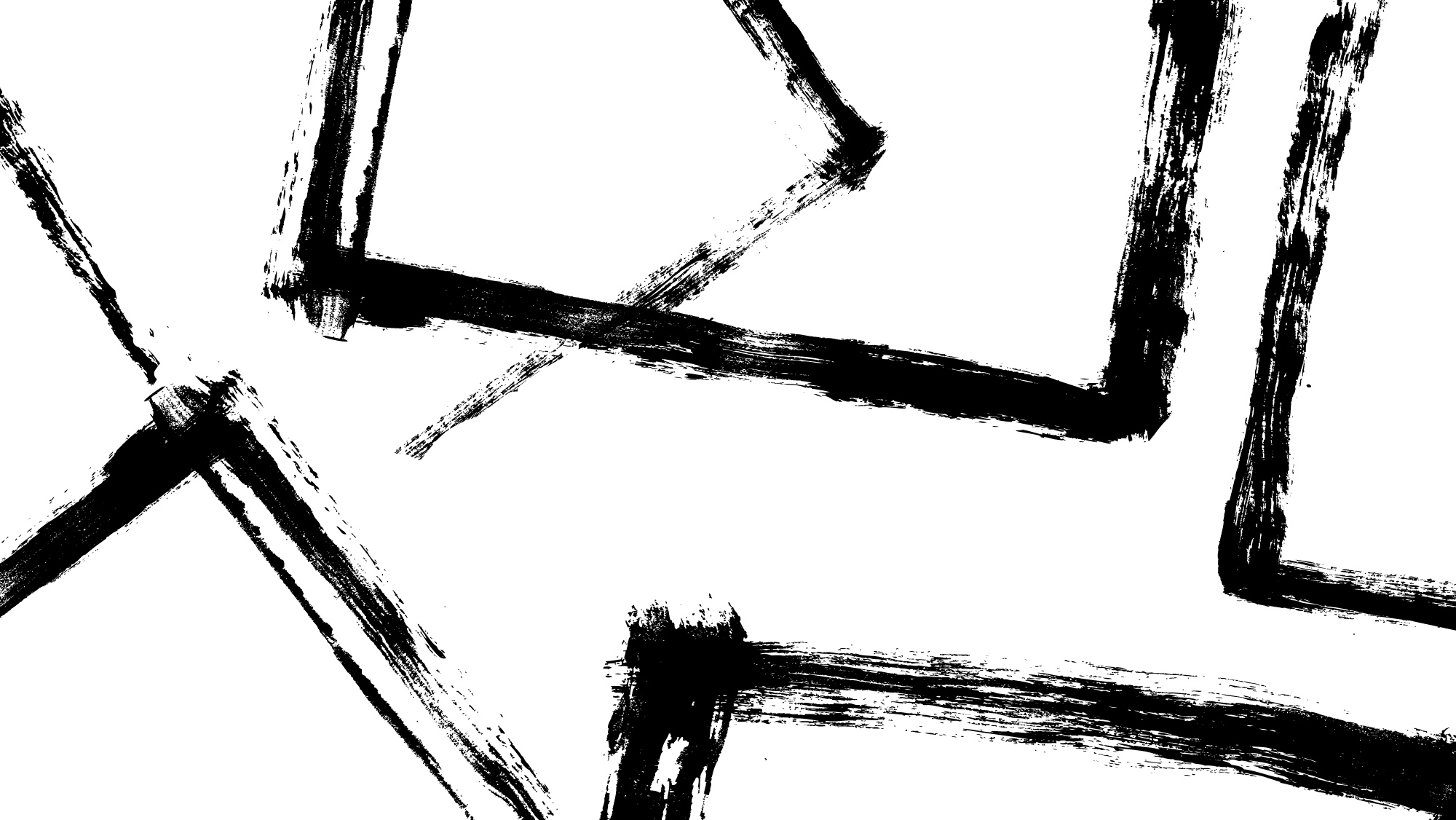 Characteristics of a good (nomothetic) research question
It is empirically focused
It is written in the form of a question
It is clearly written
Can not be answered with just yes/no 
It has more than one plausible answer
It considers relationships among multiple variables
It is specific and clear about the concepts it addresses
It contains a target population
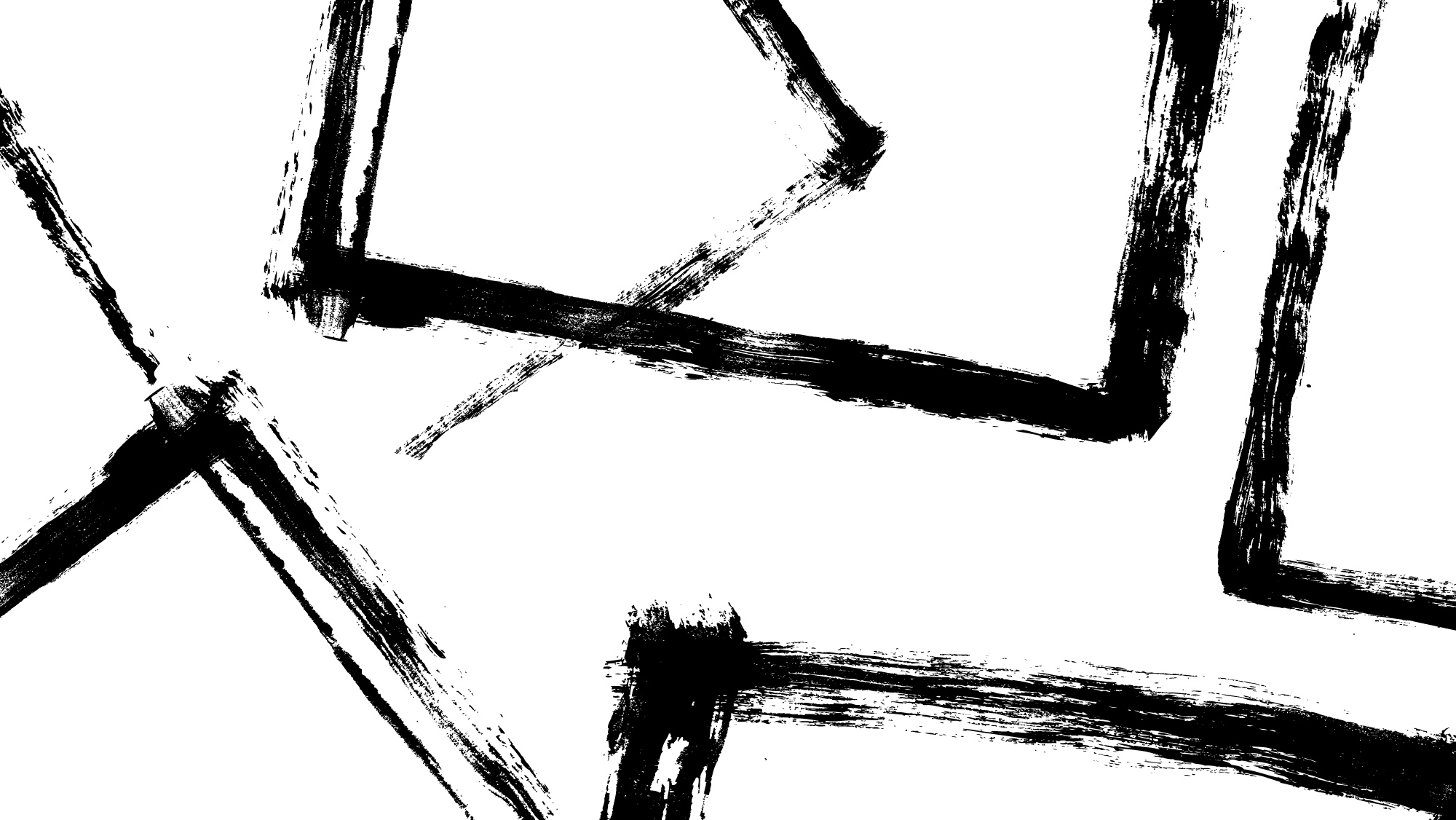 Empirical vs. Ethical
Social workers are best equipped to answer empirical questions—those that can be answered by real experience in the real world—as opposed to ethical questions—questions about which people have moral opinions and that may not be answerable in reference to the real world. 
While social workers have explicit ethical obligations (e.g., service, social justice), research projects ask empirical questions that help support those ethical principles.
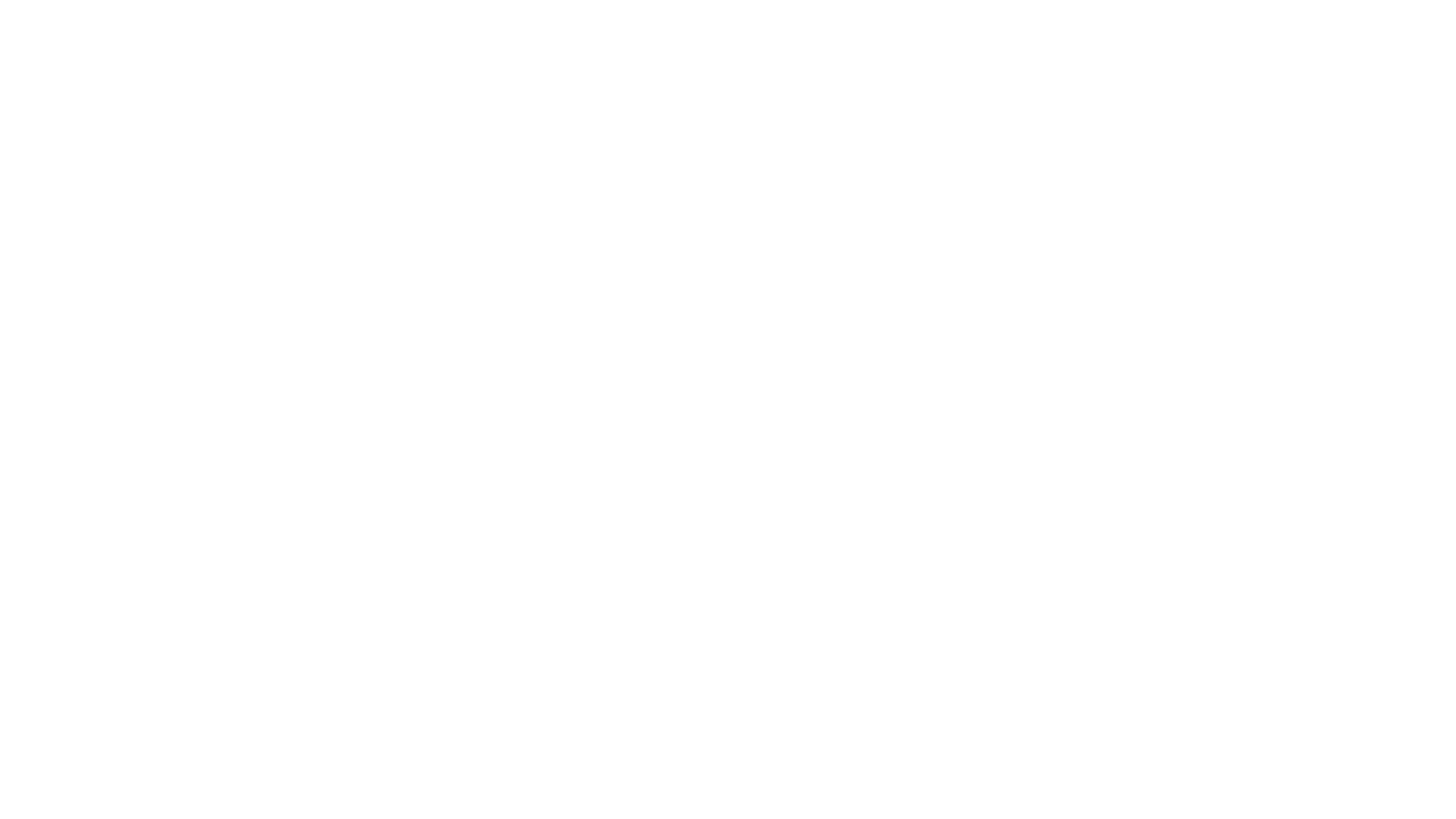 Check Yourself
Think about your research question….
They won’t be perfect.  Don’t worry.  It’s okay to be where you are.
Do they meet the criteria for a good nomothetic research question?
Do they have…?
An independent variable
A dependent variable
A target population
Do they contain any “watch words”…?
IV watch words: factors, causes
DV watch words: effects, outcomes, effective, useful, efficient
Etc., so forth,
Types of research & quantitative research questions
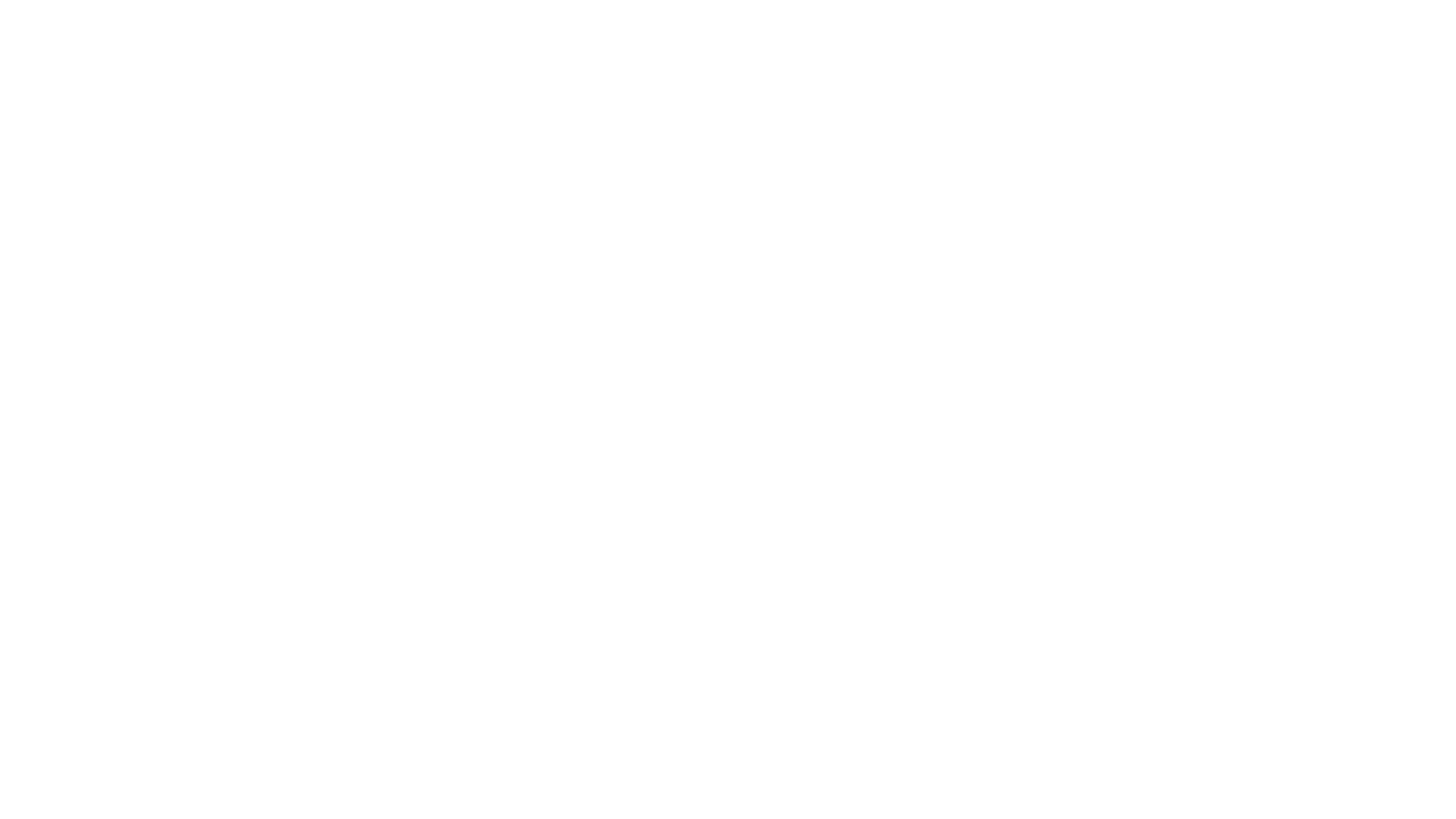 Nomothetic vs. Idiographic
The Power of Vulnerability (Brene Brown)
https://www.youtube.com/watch?v=iCvmsMzlF7o (4:58)

What do you notice about the kind of research described in this video?

Control & predict vs. listen & understand
Clean & clear vs. unpredictable & complicated 
Objectivity & math vs. subjectivity & researcher-as-instrument
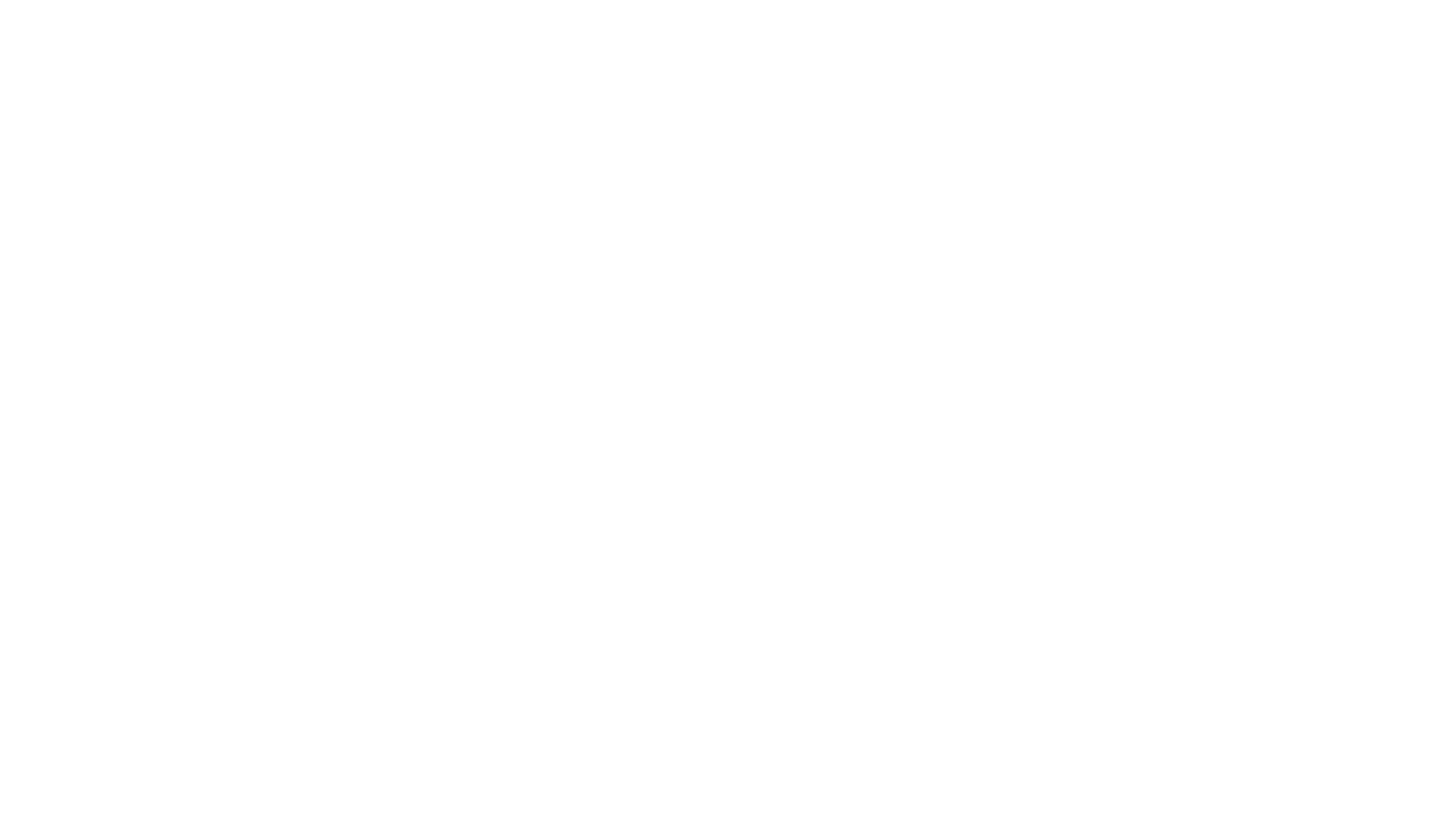 Feasibility
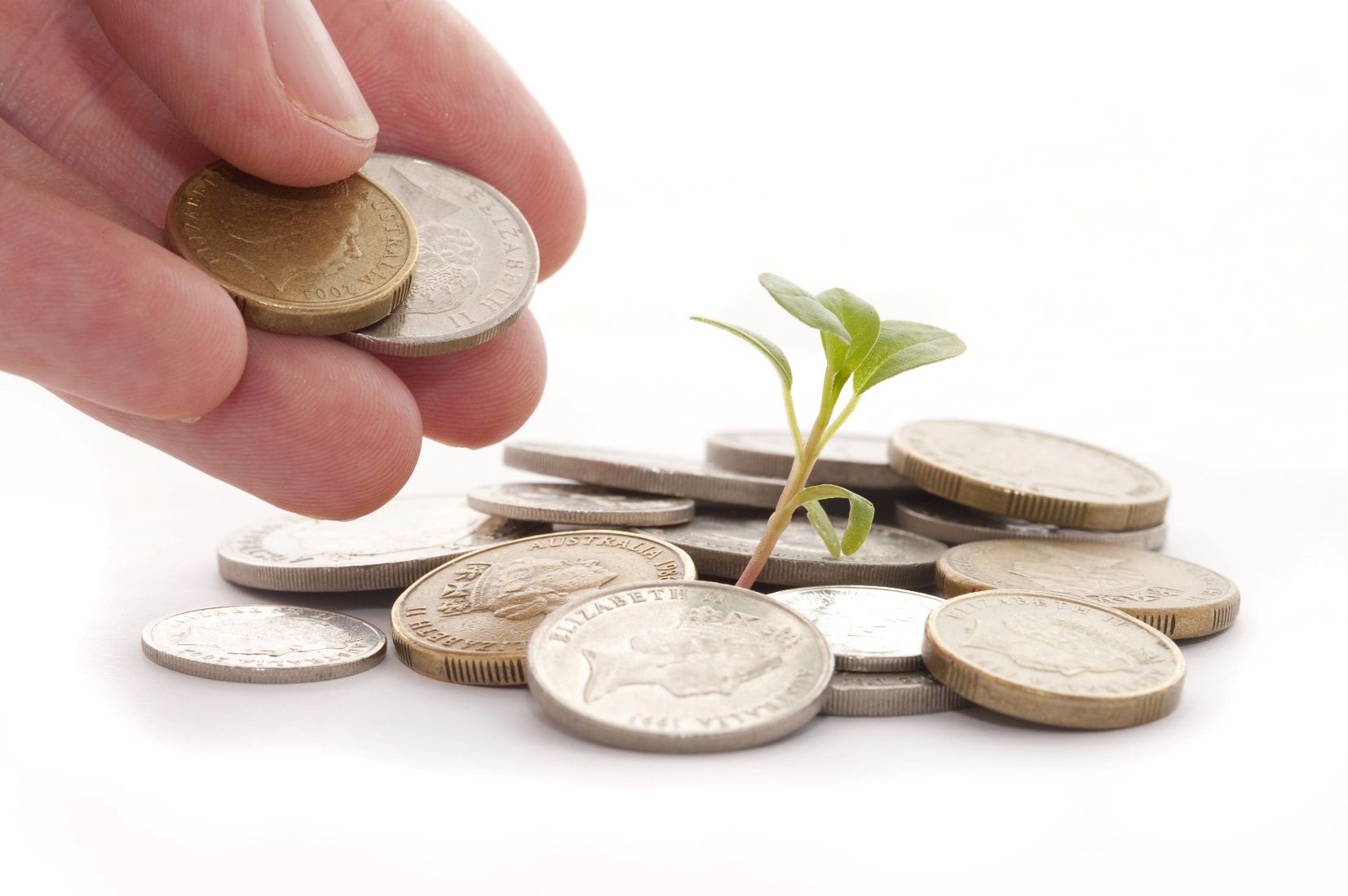 We take a lot of liberties with feasibility for a research proposal. But…with infinite resources and stakeholder cooperation…could you actually do your study?
What resources would you need?
Who would you need to convince to let you do the research?
How will you access participants for your study?
What will you use to collect data? (i.e., surveys, ipads, online links, social media)
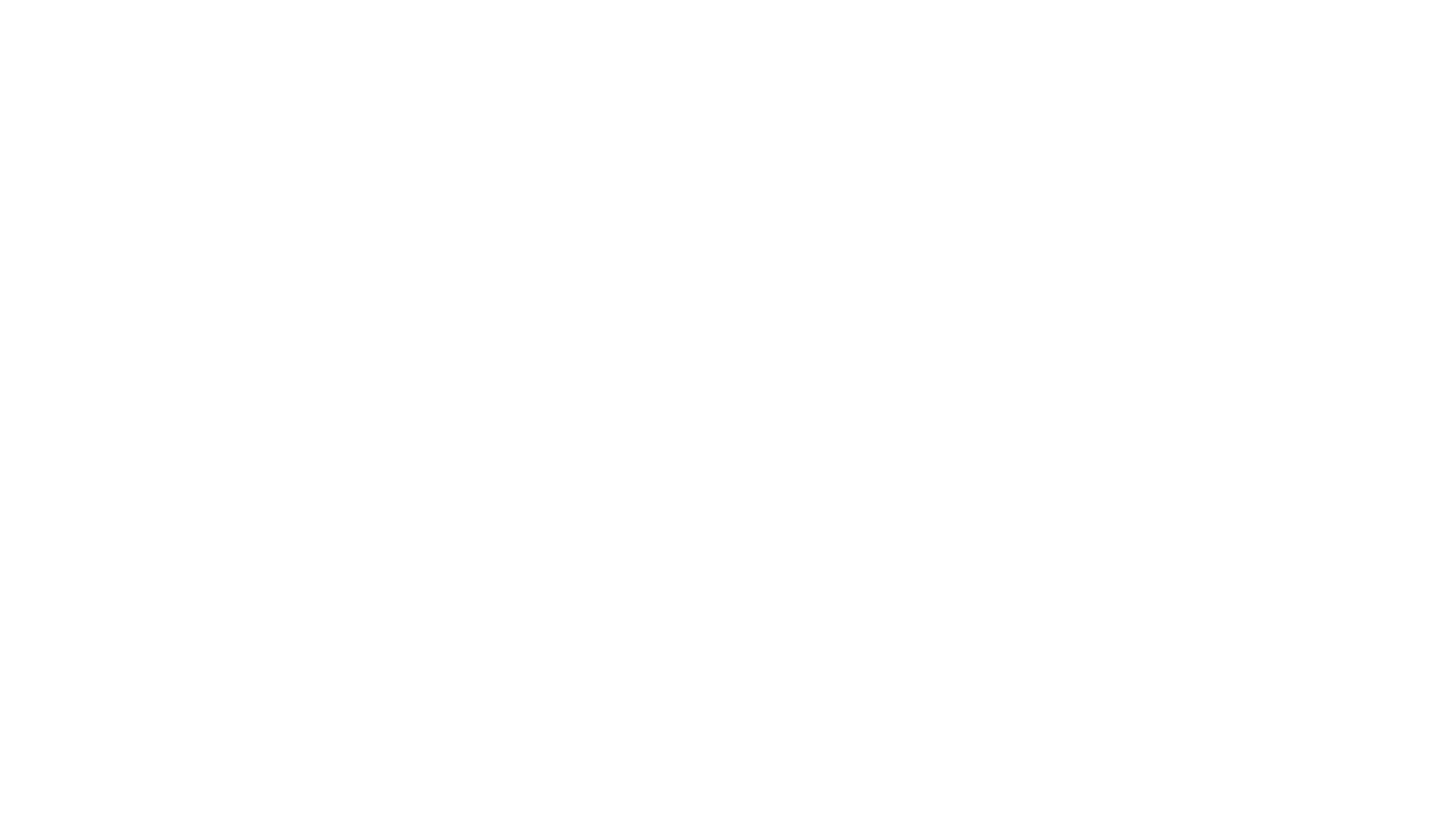 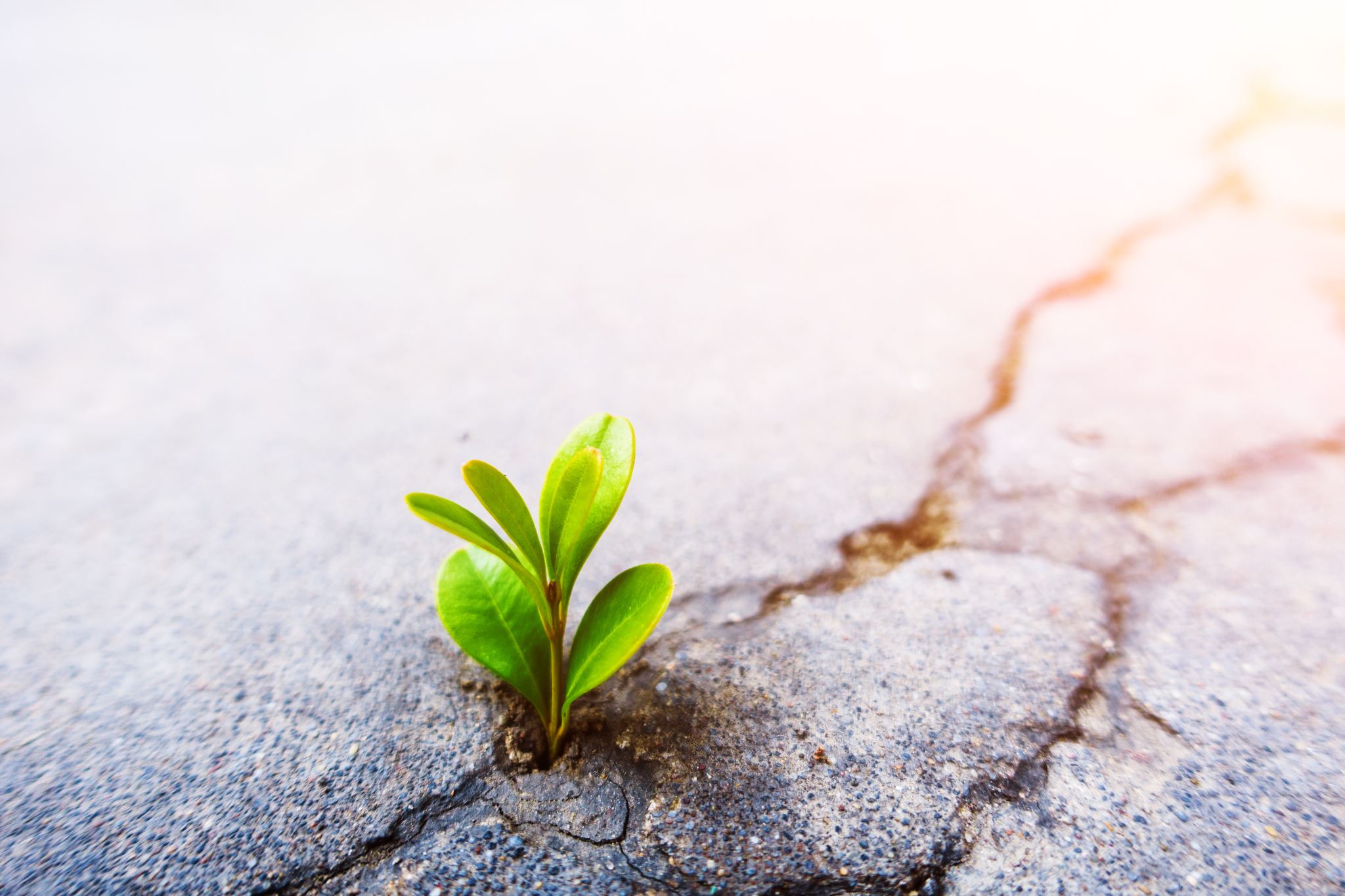 Importance
Target population
Stakeholders/funders
Social work
Social science

Do we already know the answer to your question?
How can you tweak your question so it asks something new?
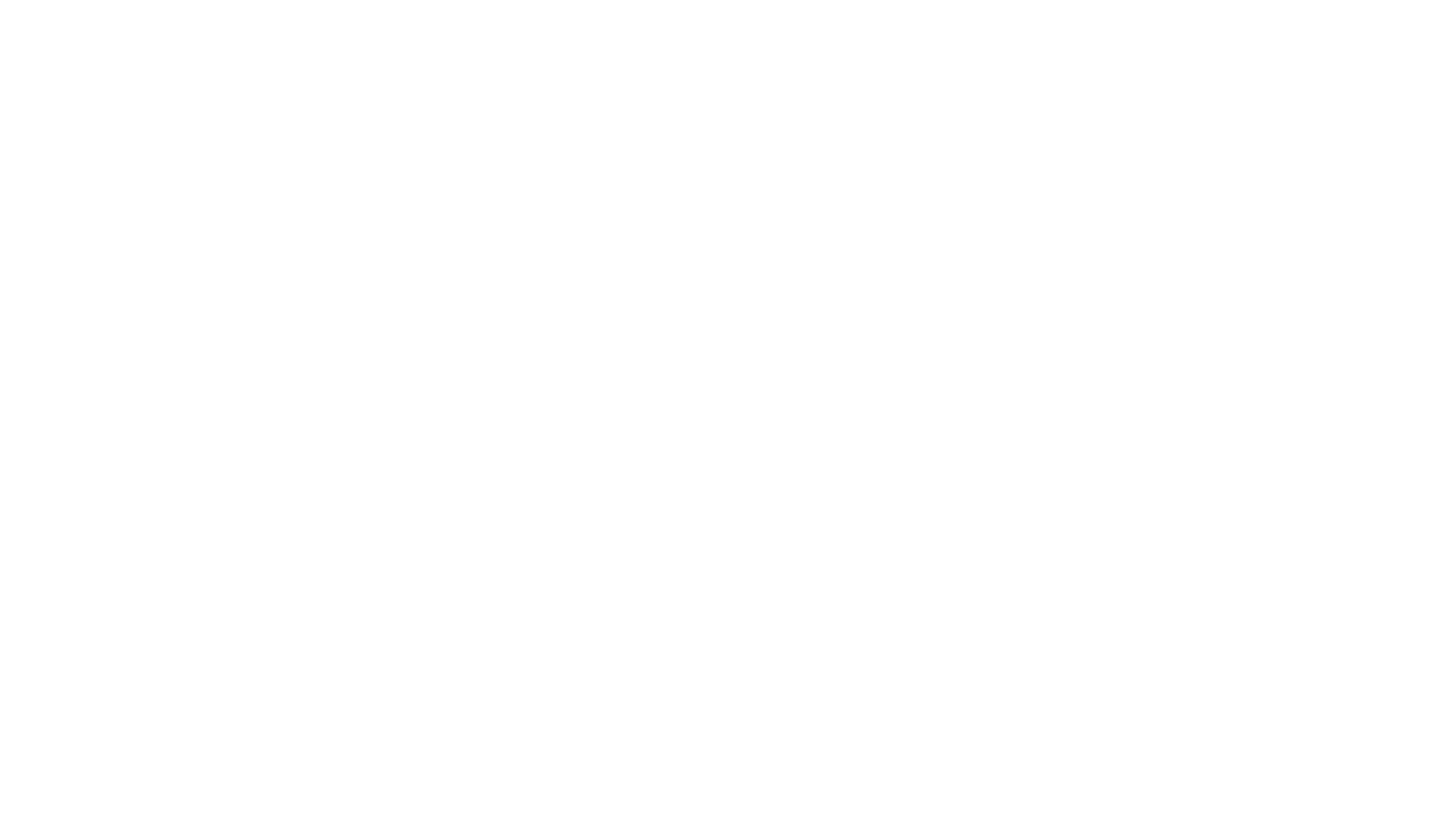 Work Time
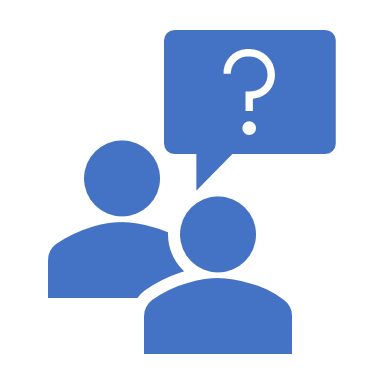 Share your quantitative research question with your neighbor.  
What is your hypothesis? In a few sentences, describe how your research question is…
Feasible to conduct
Important to society
Relevant to the scientific literature
How has your research question changed over time?